Presentation to the Portfolio Committee on Health
Presenter: Prof. Eric Buch (NHLS Board Chairperson)
Date: 04 October 2017
1
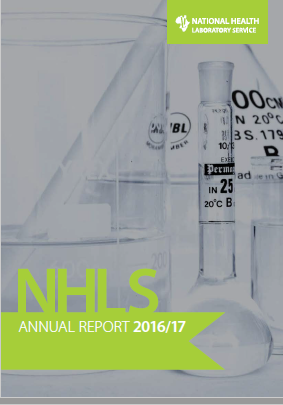 2
Purpose of the Presentation
To brief the Committee on the achievements and progress realised by the NHLS during the past financial year as outlined in its  2016/17 Annual Report.
3
Structure of the Presentation
Part 1: Strategic Overview

Part 2: Overview of the Performance Environment 

Part 3: Programme Performance 

Part 4: Human Resource (HR) Management

Part 5: Financial Information 

Part 6: Conclusion
4
NHLS Head Office - Johannesburg
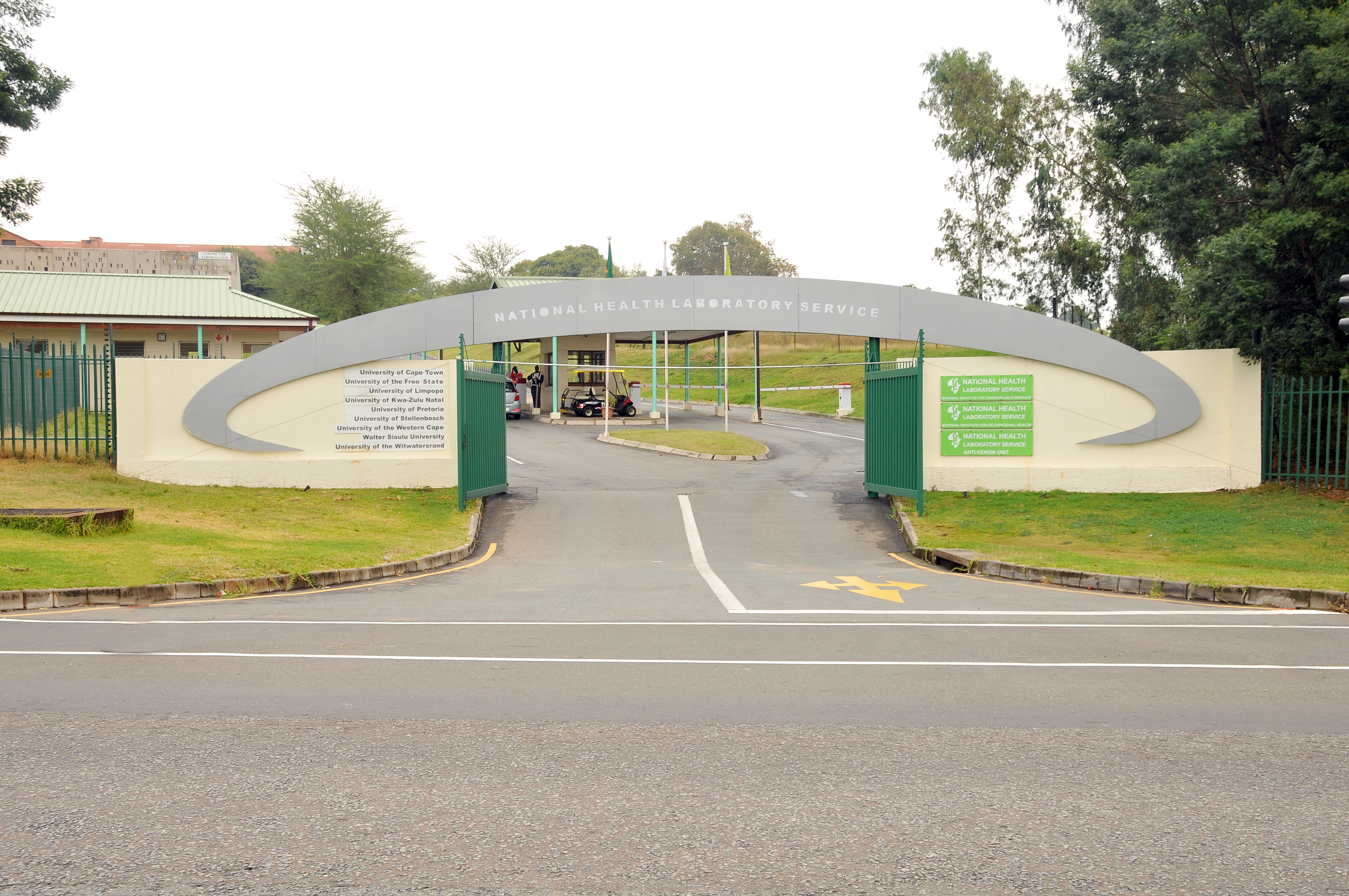 5
Part 1:Strategic Overview
6
Vision and Mission
Vision
“Africa’s centre of excellence for innovative laboratory medicine”.

Mission
To provide quality, affordable and sustainable health laboratory medicine, provide training for health science education and undertake innovative and relevant research.
7
Values
The following values have been identified as the principles that will govern behaviour of all employees within the organisation:

Care
Unity of Purpose
Service Excellence
Transformation
Innovation
Integrity
8
Legislative & Other Mandates
Constitutional Mandate & Bill of Rights

The National Health Act, 2003 (Act No 61 of 2003)

The National Health Laboratory Service Act, 2000

Public Finance Management Act no 1 of 1999 as amended (PFMA)
9
Governance
The NHLS has been established as a Section 3A public entity.

The Board

The NHLS Board serves as the accounting authority in terms of Section 49 of the Public Finance Management Act, 1999 (Act No. 1 of 1999).

Responsible for providing strategic direction and leadership, ensuring good corporate governance and ethics, determining policy and agreeing on performance criteria.

Board is supported by 7 sub-committees to help it meet its mandate, without abdicating its own responsibilities.
10
The NHLS
The National Health Laboratory Service (NHLS) is a public health laboratory service with approximately 288 laboratories across the nine provinces of South Africa, excluding depots, and serves approximately 80% of the South African population.

The total number of tests done for the year was 91 313 356.  Of this 88 281 304 was for the DoH, and the remainder was for other government departments and  the private sector. 

Total workforce at end of 2017 financial year was 7 327.
11
Part 2:Performance Overview
12
Summary of key achievements
Improved stakeholder relations as evidenced by the Customer Satisfaction Index.

Committed, motivated and stable workforce with low turn-over ratio of 0.3%

Improvement of the service delivery and work environment through refurbishment of old laboratories and buildings which were at various stages of decay. 

Turn-around times have improved through the reduction of time from when samples are received until the delivery of results, e.g. 

96% of TB Microscopy tests performed within 48 hours 
97%TB GXP tests performed within 48 hours
87% of Viral Load tests performed within 96 hours
13
Summary of key achievements
CD4 tests volumes for 2016 / 17 = 3.382 million, with KwaZulu Natal and Gauteng being the top two consumers at 1.08m and 744 00 samples respectively.

From June 2016 (national implementation) to March 2017, 228 055 Cryptococcus Antigen tests were processed across the NHLS.

In total, 4 494 819 HIV Viral Load tests were performed in the 2016/17, with 88.23% of these tested within 96 hours.

The number of HIV PCR tests performed in 2016/17 was 524 829 – with 81.9% of the tests being completed within the required period.

From April 2016 to March 2017, 2 395 384 GeneXpert MTB/RIF tests were performed nationally by NHLS laboratories. The average national TB positivity rate among those tested was 9.13%.
14
Summary of key achievements
The number of registrars and medical scientist interns on the training platform decreased slightly by 1%, from 269 to 250. 

There were 220 registrars and 30 medical scientist interns.

A total of 755 core pathology workers and trainees are on NHLS platforms, including the NICD and NIOH.

The NHLS, in collaboration with its academic partners, published 618 journal articles in the 2016/17 financial year.

Total Grant Funding attracted in 2016/17 amounted to R275 203 641.
15
Part 3:Programme Performance
16
Programme 1 – Administration
17
Programme 1 – Administration
18
Programme 1 – Administration
Sub-programme - Information Communication and Technology
19
Programme 1 – Administration
20
Programme 2 – Surveillance of Communicable Diseases
21
Programme 3 – Occupational Health and Safety
22
Programme 3 – Occupational Health and Safety
23
Programme 3 – Occupational Health and Safety
24
Programme 3 – Occupational Health and Safety
25
Programme 4 – Academic Affairs, Research & QA
26
Programme 4 – Academic Affairs, Research & QA
27
Programme 4 – Academic Affairs, Research & QA
28
Programme 5 – Laboratory Service
29
Programme 5 – Laboratory Service
30
Programme 5 – Laboratory Service
31
Programme 5 – Laboratory Service
32
Part 4:HR Management
33
Overview of the HR Environment
The total permanent employee complement was 6 692, with a total annual remuneration bill of approximately R2.6 billion, inclusive of fixed-term contracts. 

Staff turnover rate stood at 5.2%, compared to 5.6% in the previous financial year. This is healthy turnover rate, which allows the organisation to renew itself.

100 scholarships were provided to students studying towards diplomas and degrees in Biomedical Sciences, and 194 bursaries were awarded to NHLS staff members in various NHLS careers.

The Integrated Talent Management Policy was developed and approved, and is in the process of being implemented. 

New Performance Management Policy was approved and to be implemented.

Relations with Organised Labour continued to show improvement.
34
Overview of the HR Environment
HR Training 

4783 employees trained in non-PIVOTAL Programmes (Short courses, workshops, seminars, conferences and continuous professional development interventions)

100 Non-employees trained in PIVOTAL programmes (Higher Education qualifications)

538 non-employees trained in PIVOTAL programmes (learnerships, on the job training and workplace experience)
35
HR Key Stats (cont)
Employment Changes
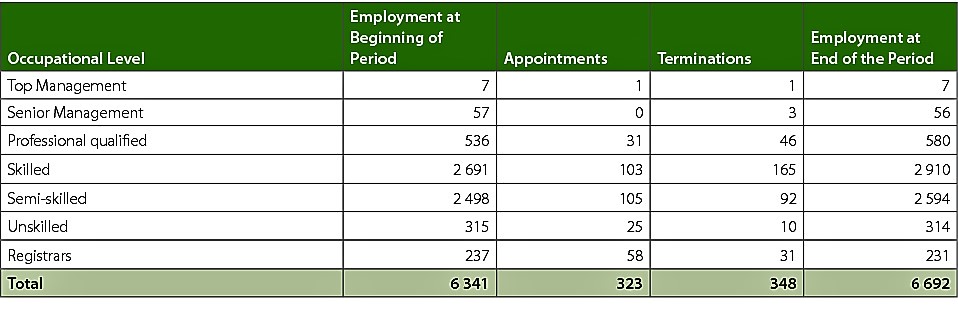 36
HR Key Stats (cont)
Equity target and employment equity (EE) status – Male
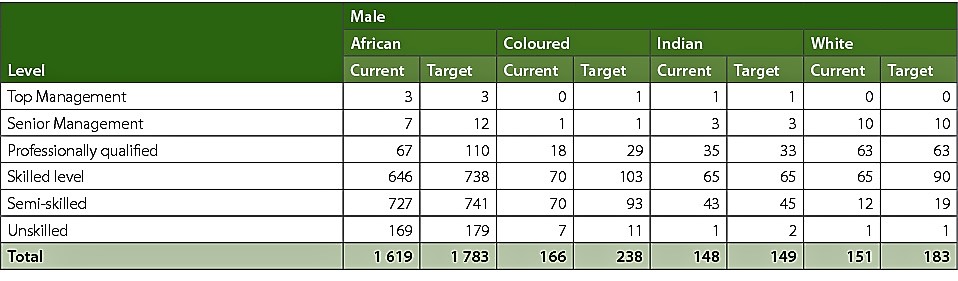 37
HR Key Stats (cont)
Equity target and employment equity (EE) status – Female
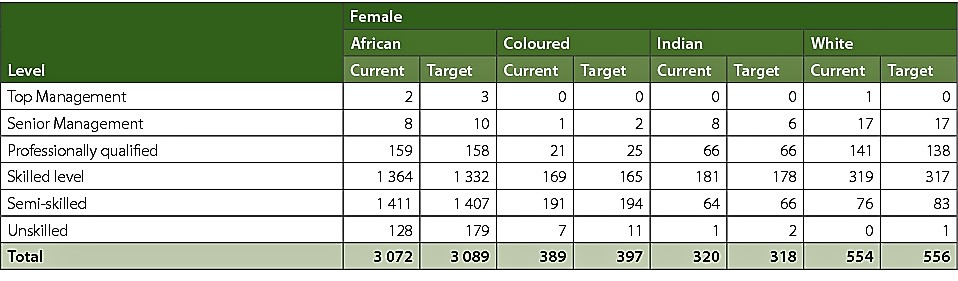 38
Part 5:Financial Information
39
Summary of Financial Performance
The NHLS generated a deficit amounting to R1.9 billion compared to R273 million surplus in the previous financial year. 

The total revenue is 5.5% over budget, with a Rand value of R392 million due to a 4.8% increase in demand for diagnostic laboratory tests in priority programmes. 

The current year deficit was driven by an increase in doubtful debt provision of R2.5 billion.

Revenue grew from R6.4 billion to R7.1 billion. Revenue from provincial budgets amounted to 95% of the total revenue generated.

Production costs, including direct labour and material, grew from R4.8 billion to R5.8 billion due to increases in labour, test volumes, price increases as well as fluctuations in the exchange rate. 

Operational costs increased by 91%. This is largely due to an increase in the provision for doubtful debt.
40
Summary of Financial Position
Assets decreased from R3.9 billion to R2.9 billion due to an increase in the provision for doubtful debts and a smaller bank balance of R391 million. 

The current liability increases were mainly due to an increase in leave provision and the debt owed to creditors. 

The actual capital spend of R268 million was recorded in 2016/17, which  showed an R18 million overspend against budget. However, it compares favourably to prior year expenditure of R267 million.

Capital expenditure overspend is due to the roll-out of computers and replacement of aging IT equipment and infrastructure.
41
Revenue Collection
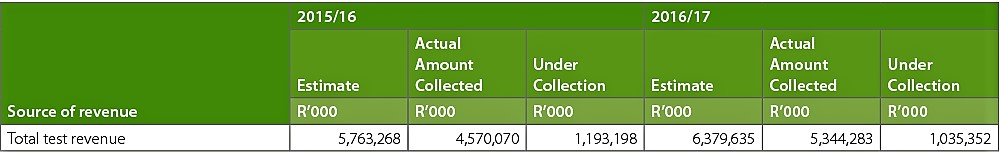 Of the total revenue of R6.3 billion for 2016/17, an amount of R5.3 billion was collected relating to the current year’s debt. This shows an improvement of the overall recovery rate of 83% compared to 79% in the prior financial year.

There was a shortfall of R1.0 billion in collections for the 2016/17 financial year, mainly due to cash constraints from some provinces. 

The provinces have indicated their commitment to pay their outstanding debt. R1.2 billion was collected from the provinces which related to prior years’ outstanding debt. 

The NHLS is constantly engaging with the provinces to follow up on outstanding debts.
42
Going Concern
The NHLS is a going concern as long as provinces pay in full for the services incurred in the current financial year

If Gauteng and KwaZulu-Natal make contributions on the old debt, the NHLS will be in a stable financial situation, which will allow us to pay creditors timeously and invest in much needed IT infrastructure.

However, if these criteria are not met, the NHLS is under threat as a going concern.

Given its significance, and the NHLS ability to deliver affordable pathology health services, the NDoH is committed and continues to support liquidity in the NHLS and does not seek to curtail materially the scale of the NHLS.

The NHLS looks forward to payment from provinces and anticipates disputes on historic debts will be resolved.
43
Irregular expenditure
Qualified section due to inability of audit team to establish extent of problem.

Irregular expenditure increased from R28m to R1 billion. 

Main reasons (96%) for irregular expenditure were:
 	1) Expired contracts – R575m
	2) Contracts exceeding Delegation of Authority (DOA)  – R210m
	3) Payments made to suppliers with no contracts – R194m
	4) The database was old and contracts were not renewed
44
Irregular expenditure (cont)
The Board has played an active oversight role and through its diligence picked up a number of irregular expenditure around procurement and contracts.

Most of the irregular expenditure was self-reported.

Auditors submitted a written report to Independent Regulatory Board for  Auditors (IRBA) on reportable irregularities – Board required to respond within 30 days of receipt.

Management is addressing  the systems, human resources and processes in SCM.
45
SAVP – subsidiary
Report a small surplus <R1m.

Net cash inflows.

Unqualified audit opinion.

Improved financial performance, although technical insolvency remains.

Subordination agreement remains in place.
46
Part 6:Conclusion
47
Conclusion
The NHLS is a strategic national asset that needs to be protected, particularly in view of the NHI. The Board has played its part in advancing and positioning the NHLS. 

The NHLS Board will continue to drive good governance and fiscal management and seek efficiency gains to continually provide better value for money. The year ahead will see a focus on increased operational efficiencies, improved turnaround times and improved customer relations.
48
Thank you
49